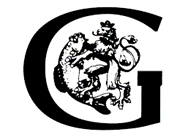 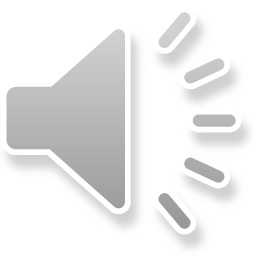 OFF THE MAIN HIGHLIGHTStraining on: audio RECORDING, EDITING, SHARING
Trainer: Šárka Opatová
Gymnázium Děčín, the Czech Republic
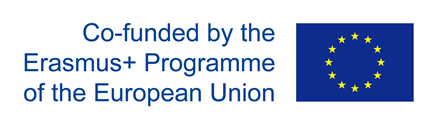 GREAT TRAINING CONTENT  
1. ROLE OF AUDIO IN OUR PROJECT                      slide 3
2. RECORDING IN A VOICE RECORDER – with a mobile phone   s.4-6
RECORDING OFFLINE IN YOUR COMPUTER 
A)  recording in Windows                                      slide 3-7
   B)  recording in POWERPOINT                               slide 8-10
   2. RECORDING ONLINE                                          slide 11-20
    A) SOUNDCLOUD APP – with a mobile phone
 B) SOUNDCLOUD website – with a computer/laptop
4. AUDACITY – recording, editing in an audio software slide 21-
5. PRACTICAL TRIAL
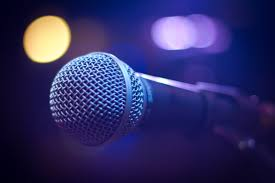 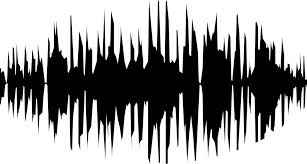 Audio Recording In Our Project
FOR:
Google My Maps markers – every marker will have an audio e.g. information about the place / cultural experience the marker is about / there can be an interview with a local person about the place 
For the Twinspace – greeting / messages / instruction / feedback on an activity
Journal that students / teachers write about their work in the project – an entry can be an audio, it is quicker to speak than to write 
Dissemination sources 
   e.g. a school‘s website / project website
RECORDING WITH YOUR MOBILE PHONE RECORDER
2. Tap on the red dot to START. Tap on the square to STOP. Name it.
1. Tools – Tap on RECORDER
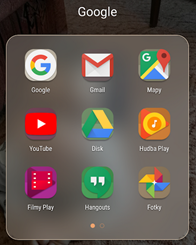 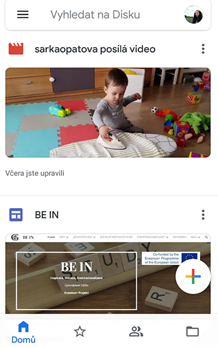 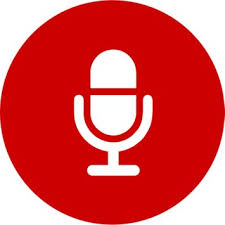 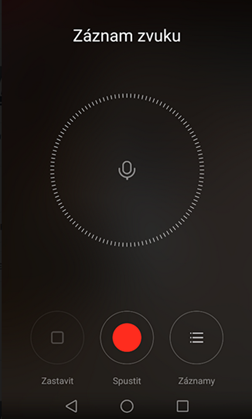 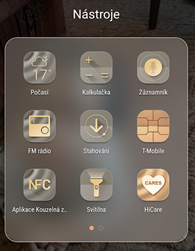 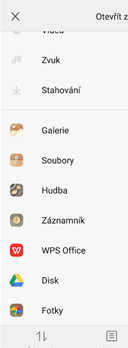 Your audio is in Google Drive.
Click on it 2x to PLAY IT.
3. It is playing.
4. Share it with a link.
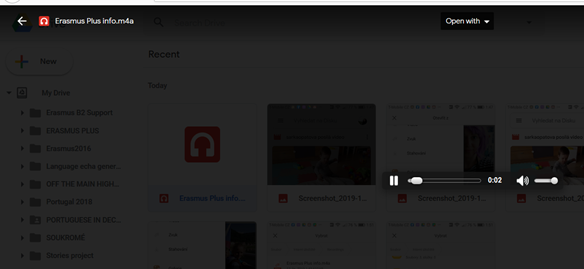 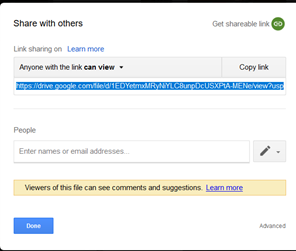 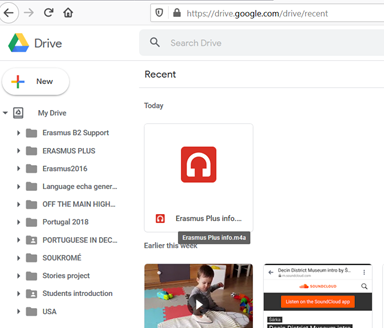 „Erasmus Plus info“ audio in my Google disk:
https://drive.google.com/file/d/1EDYetmxMRyNiYLC8unpDcUSXPtA-MENe/view?usp=sharing
Download it to your computer from the Google Drive in just 3 STEPS.
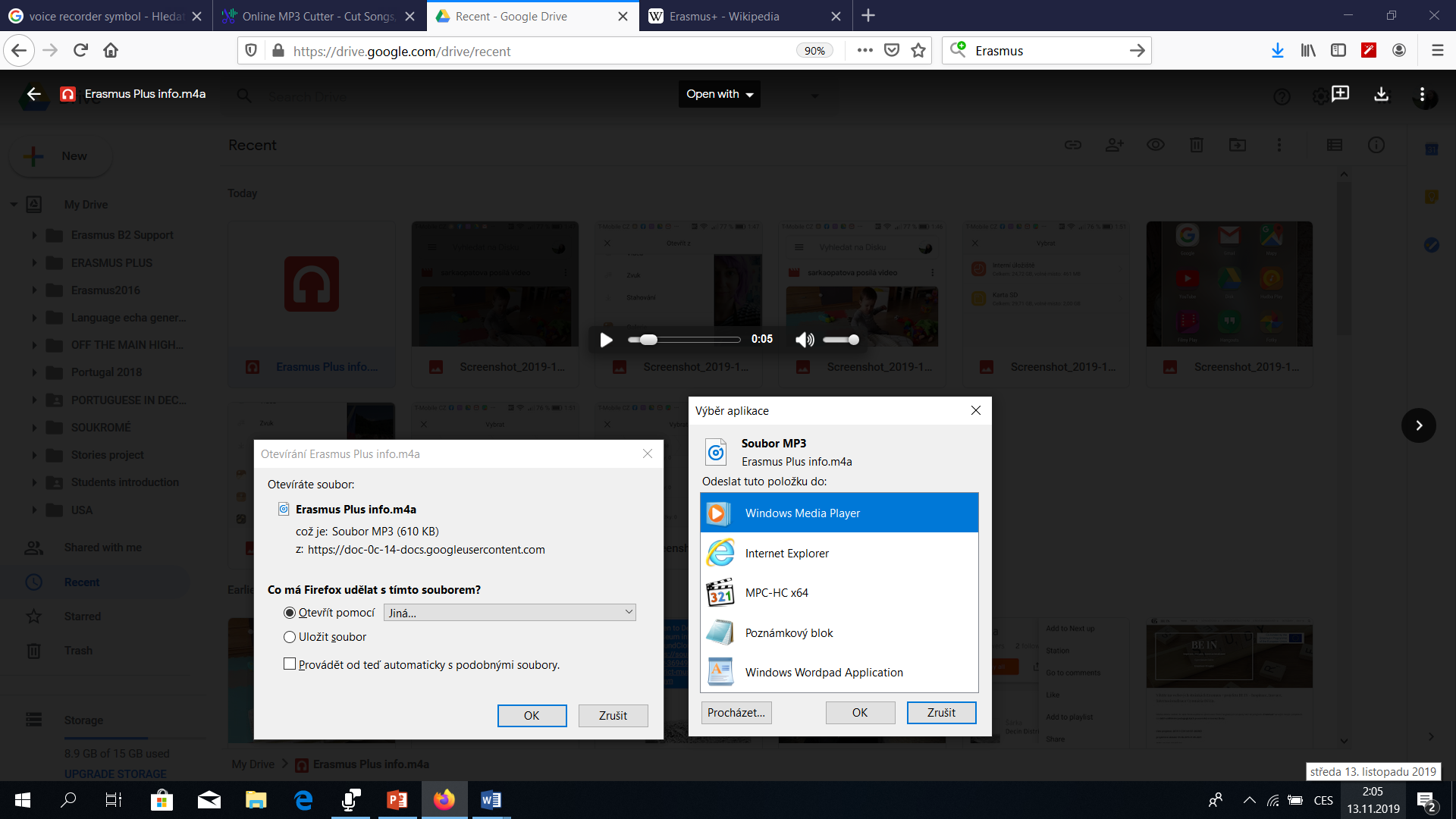 1.
2.
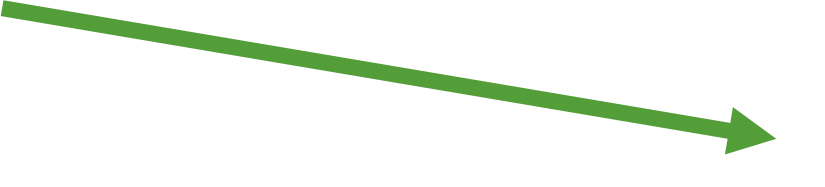 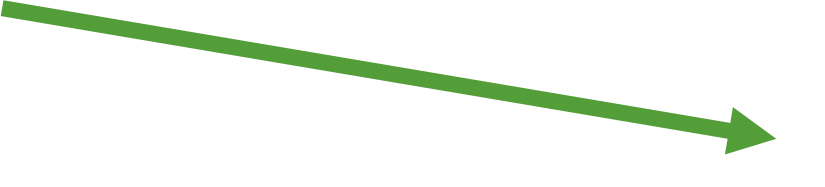 3.
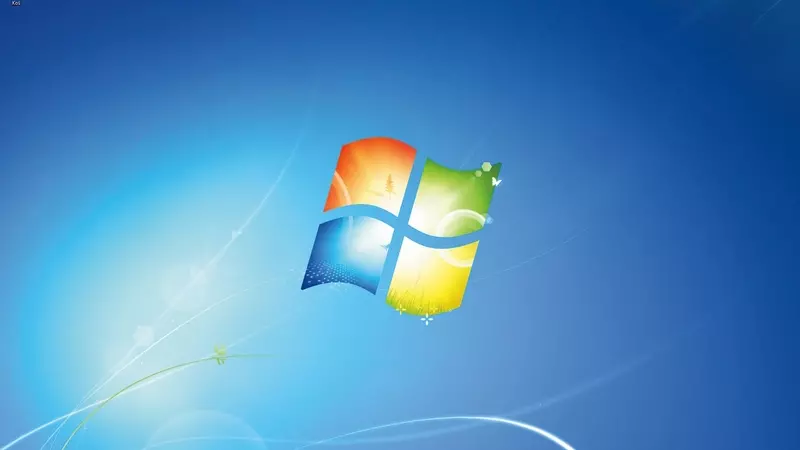 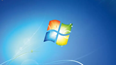 RECORDING AN AUDIO IN WINDOWS
Recording with a laptop – you do not need a microphone.

Recording in a desktop computer – you will need a microphone, e.g. earphones with a microphone.
2. Click on the MICROPHONE and START speaking. Click to STOP it.
1. Click on VOICE RECORDING
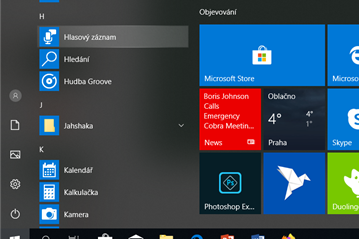 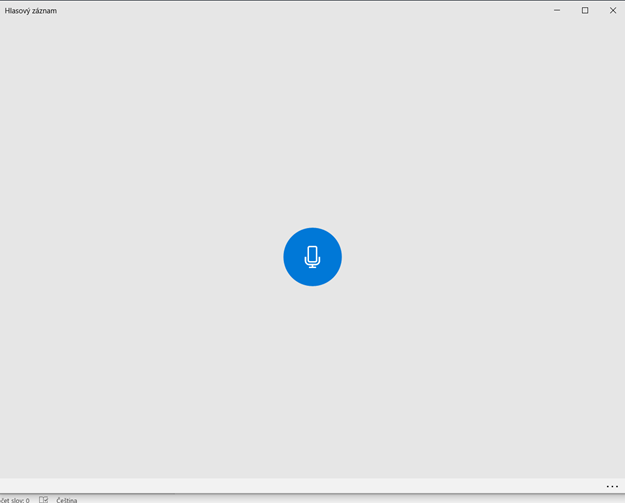 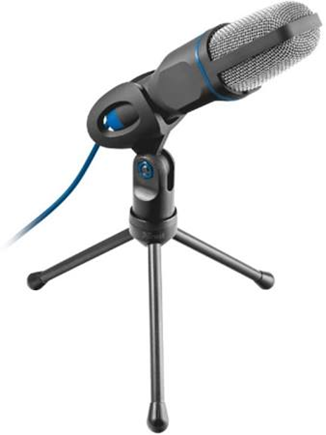 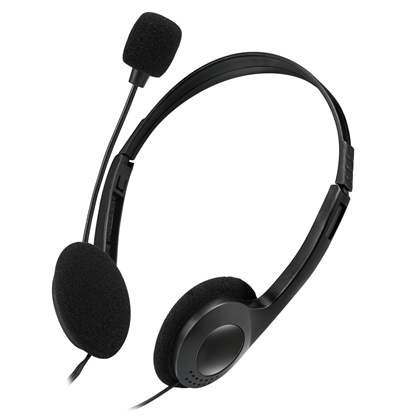 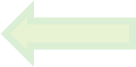 For a laptop:
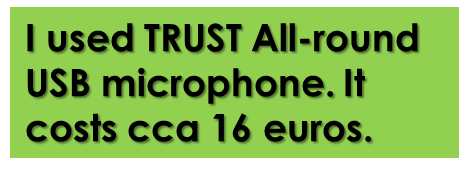 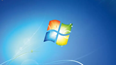 Here is your audio.
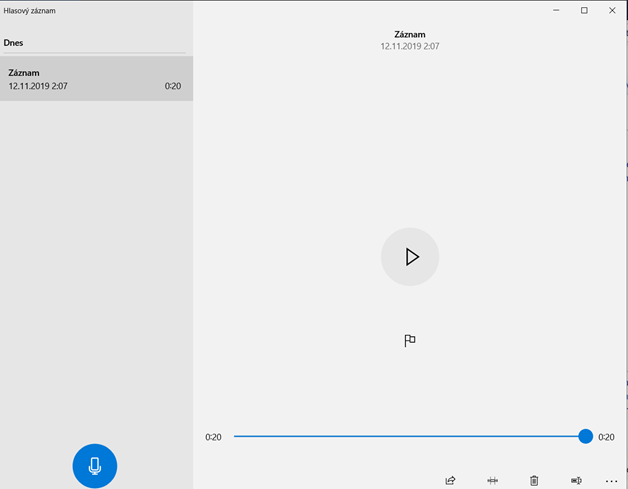 Set the microphone.
Open the location of the file.

.
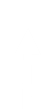 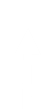 Name it.
Click to CUT THE VIDEO
- You can make it shorter.
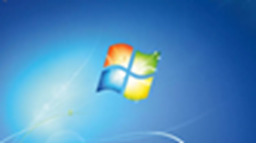 This is an audio recorded in Windows.
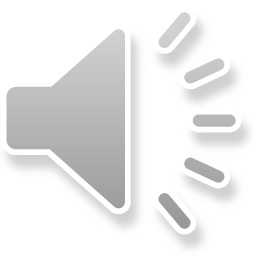 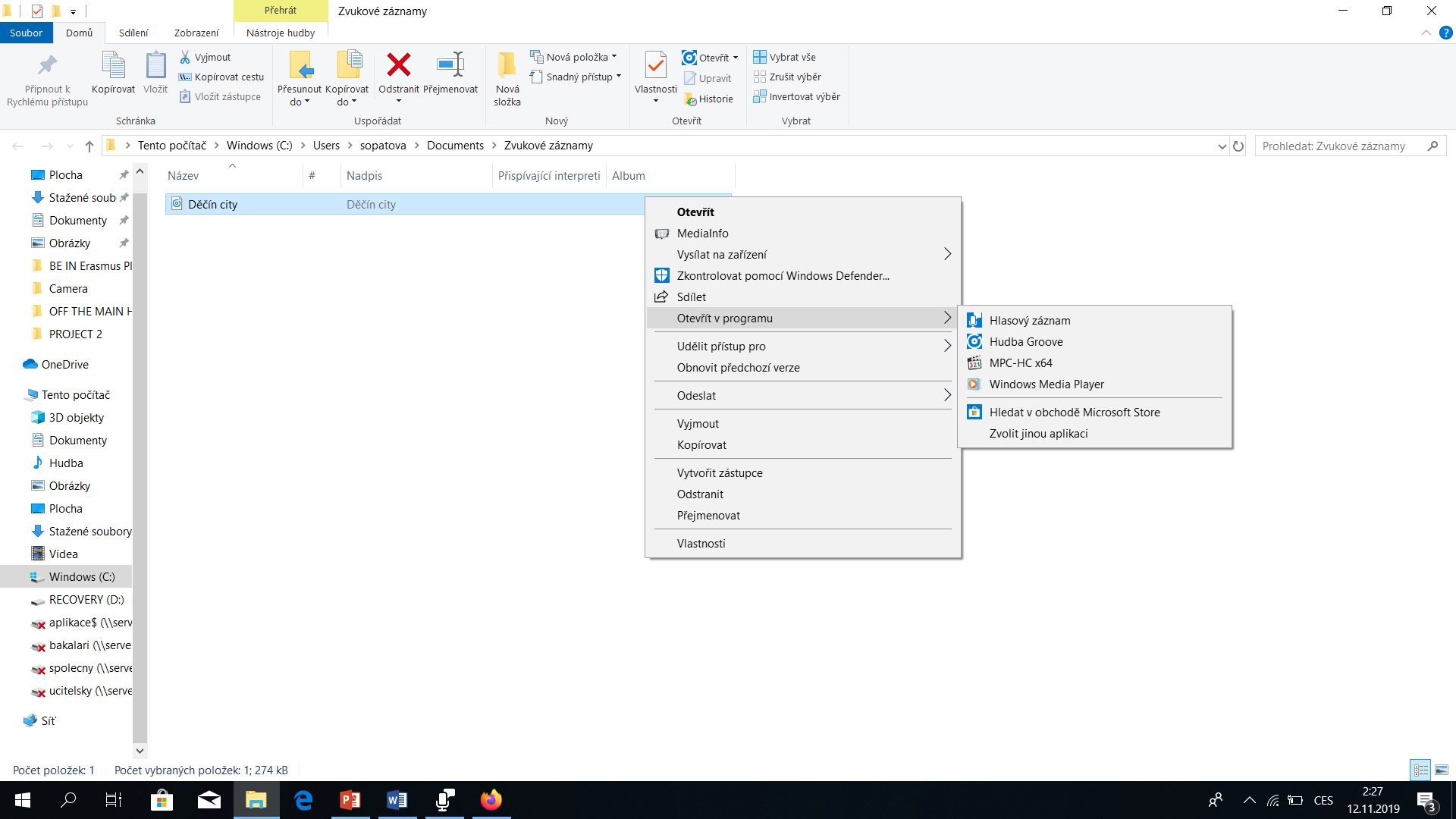 The audio file
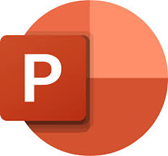 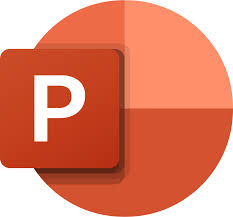 Audio Recording in POWER POINT
5. Name your audio.
6. Click on the red dot.  to start recording. You may need a microphone, but a laptop does not need it. 
7. The blue square  shows it is recording.


Total lenght: seconds


8. Click on OK to stop it.
9. A symbol         with your audio will appear. 
10. Click on it and listen to your audio.
click on INSERT
Click on SOUND 
Click on RECORD AUDIO




A table will appear:
Record audio
Name:
Total length
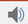 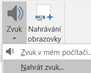 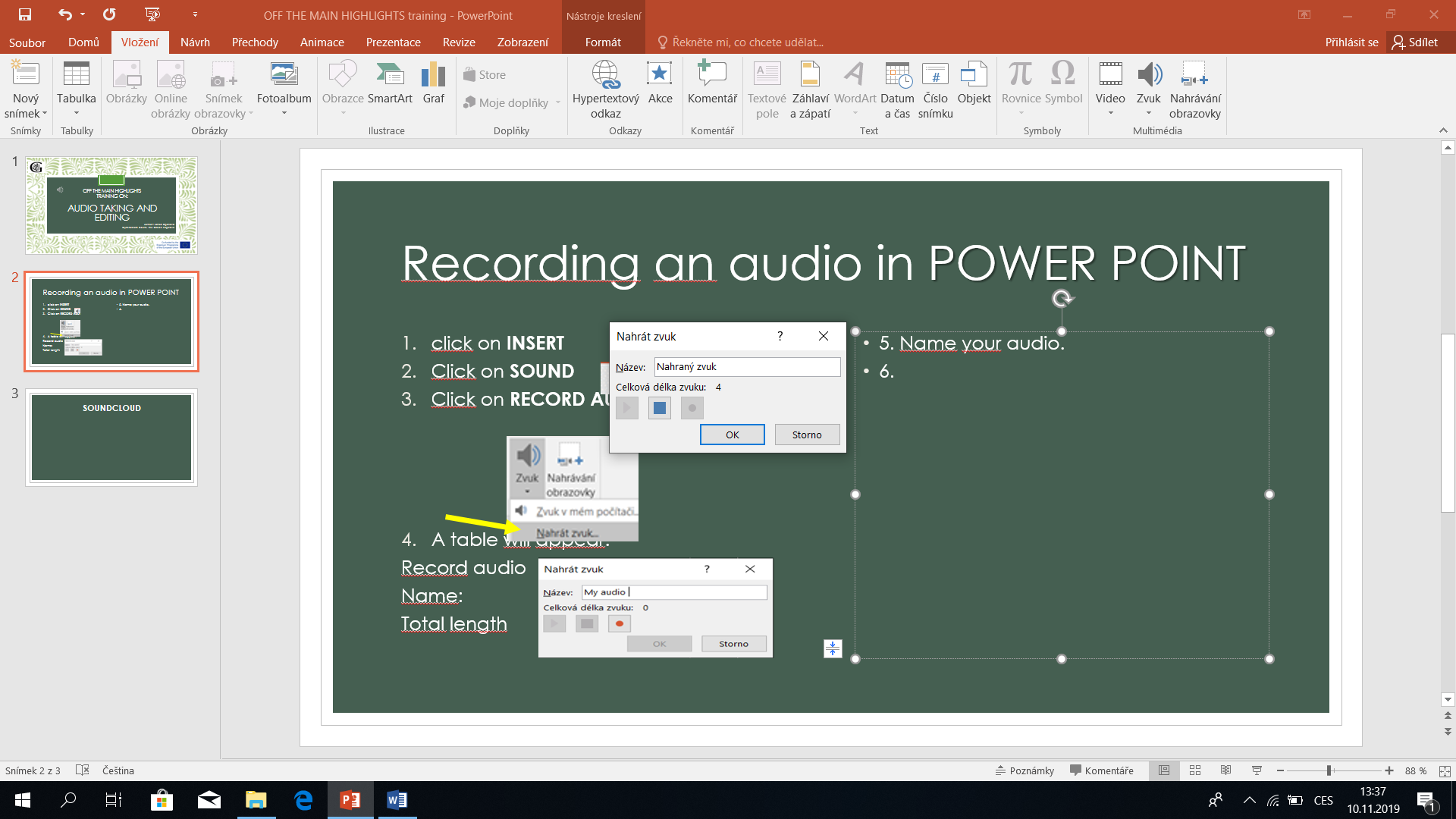 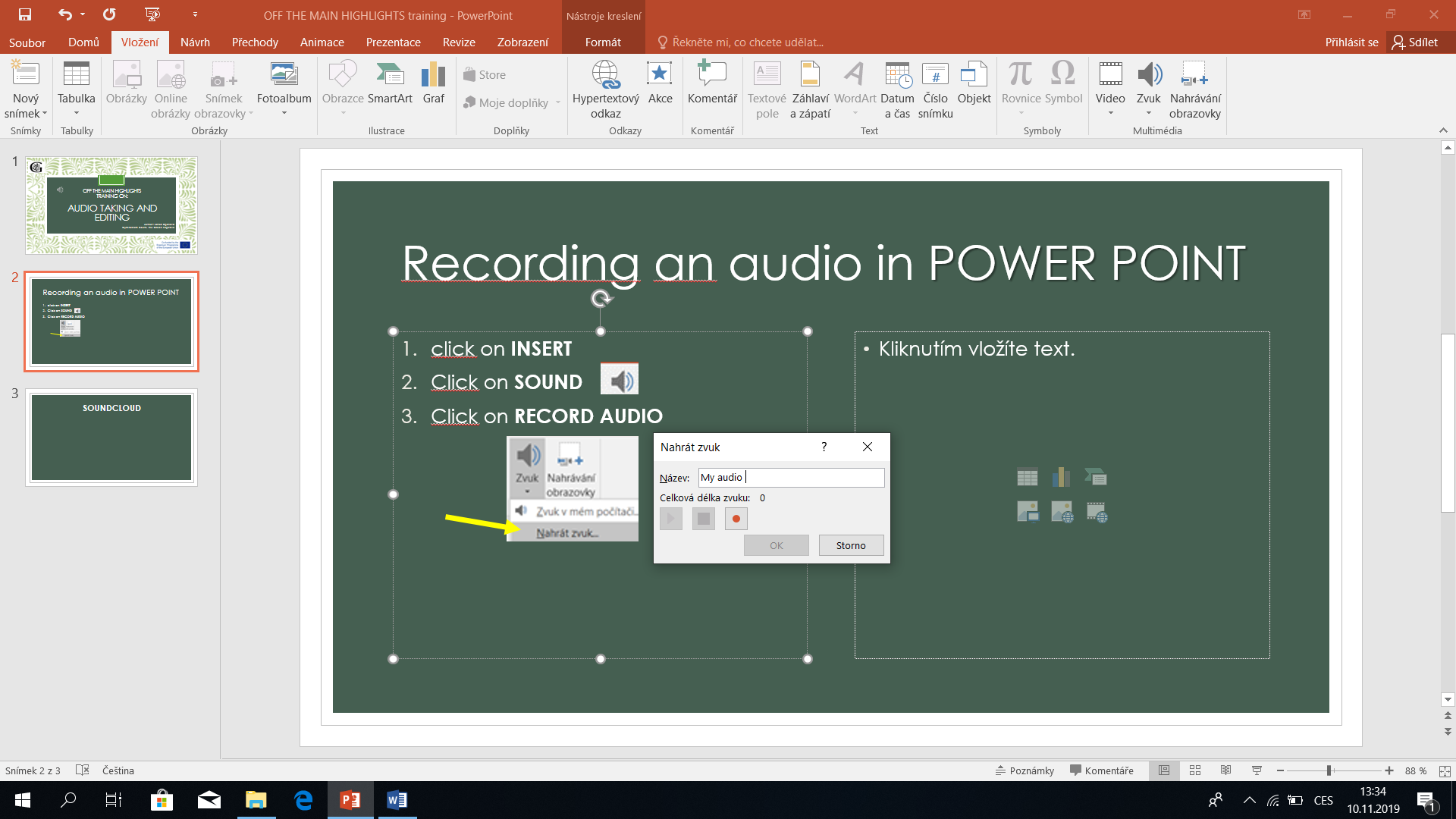 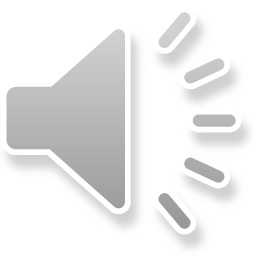 SAVING THE AUDIO YOU HAVE CREATED IN POWERPOINT
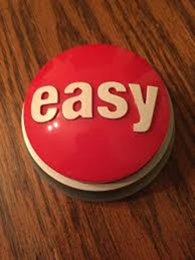 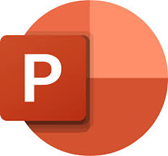 Click on the symbol of your audio with the RIGHT part of the MOUSE.
Click on the option ‚Save multimedia as..‘
Click on the option where you want to have it in the computer. e.g. screen / folder
Give it a name. 


You can play it in:
   Media Player             Voice Recording                Music Groove
You can upload the audio from your computer to e.g.
 youtube /
 google disk 
and share it. 
* Twitter takes a video format, but not just audio. But you can share an audio from soundcloud. It means to upload it to soundcloud and than share through a link.
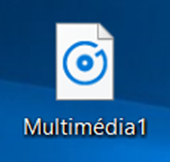 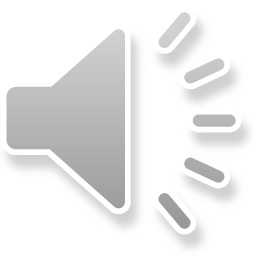 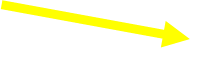 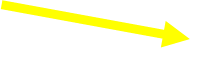 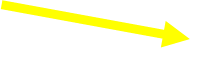 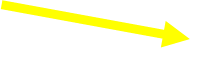 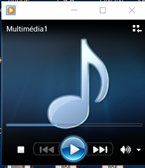 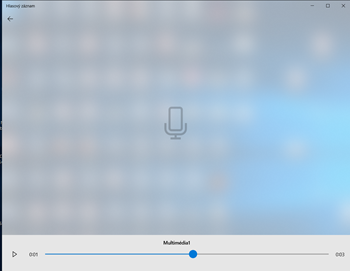 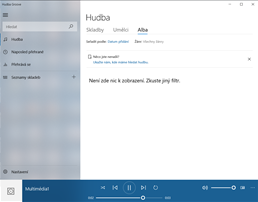 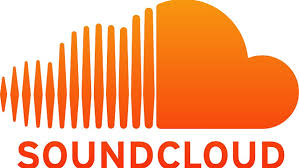 SIGN UP/IN 
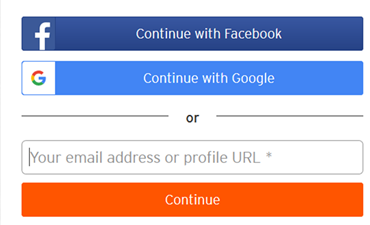 A website for music streaming 
  / audio uploading and sharing.
You can use it on your computer or 
as an app in your mobile phone.
3 hours upload time for free 

format like WAV, FLAC, AIFF, or ALAC. OGG, MP2, MP3, AAC, AMR, and WMA.
The max file size is 4GB
https://soundcloud.com/
This appears after you sign in
Your name
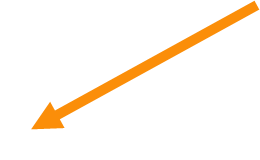 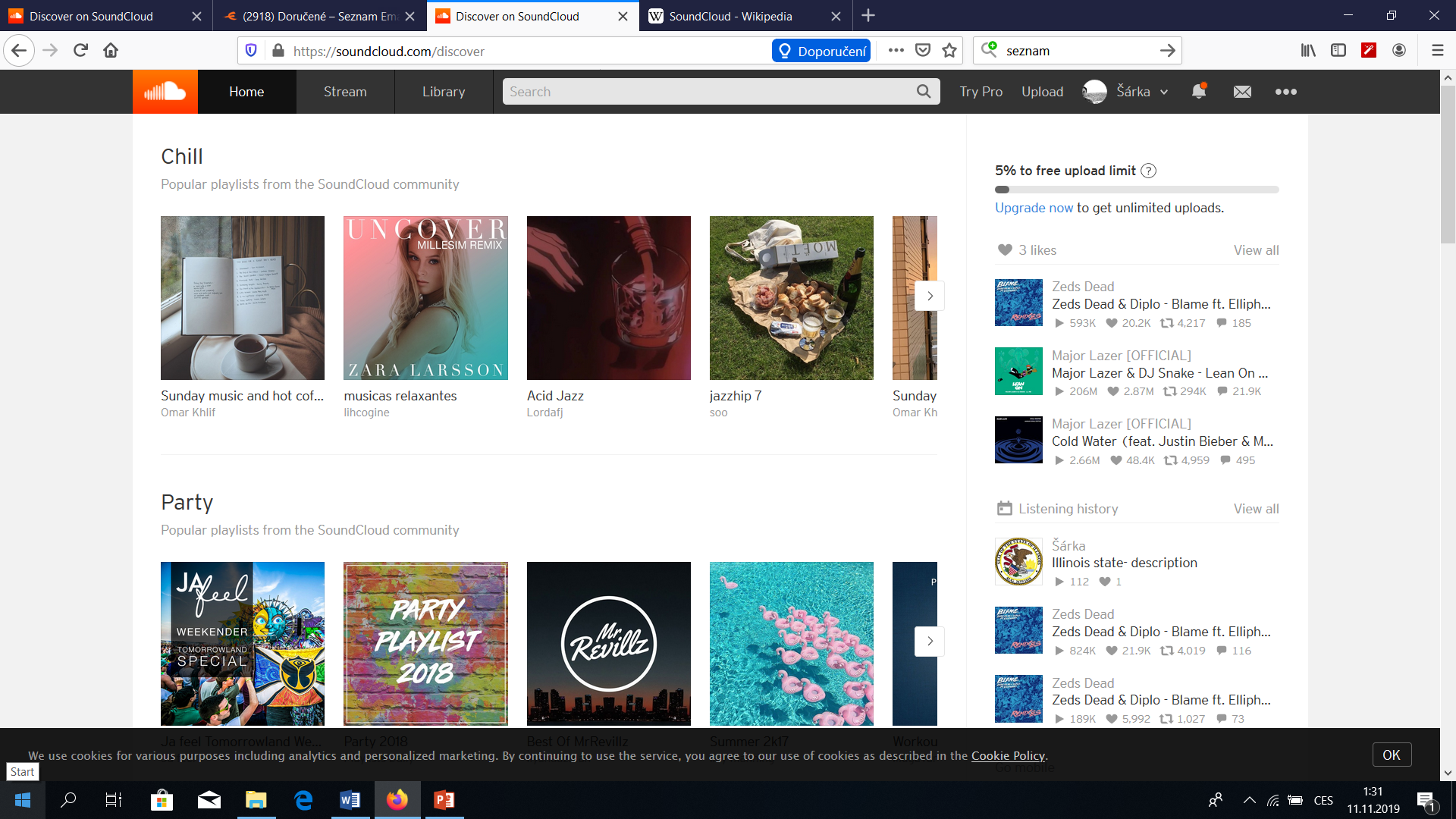 Download an app to your mobile phone
 – It is for free.   (Appstore or GooglePlay)
- Quick installation. 
- You can record an audio.
- You can listen to it in the app or in your online soundcloud account from a laptop/computer.
S
Sharing the audio in the SOUNDCLOUD app
Tap on SHARE
You can share it through Messenger, Whatsapp, save it to Google Disc, send an email
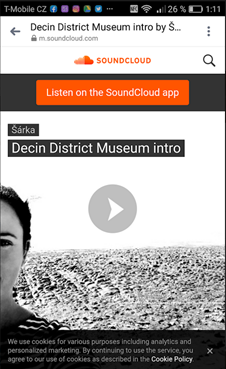 The
person will tap on the link and see this 
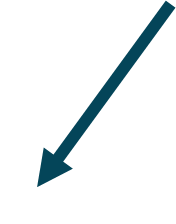 Recording in the soundcloud app
1. Tap on RECORD
3. Tap to RESUME if you
want to add something
2. Tap to START/STOP RECORDING
4. Name it  / make it private/ post it = save it
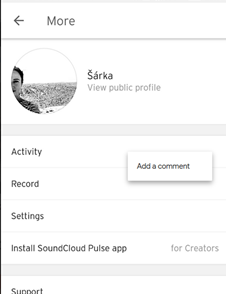 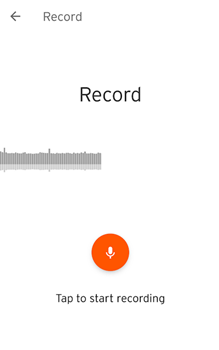 Length in seconds
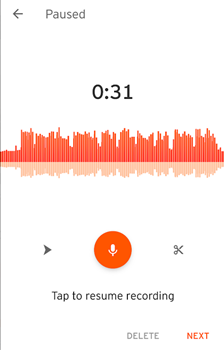 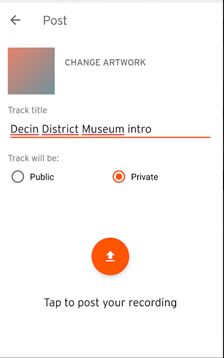 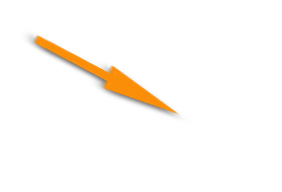 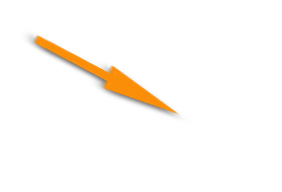 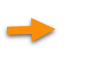 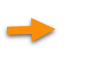 Now you can find your audio recorded in the app also in your soundcloud account in a computer – is is easier to manipulate than in a mobile phone.
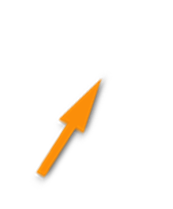 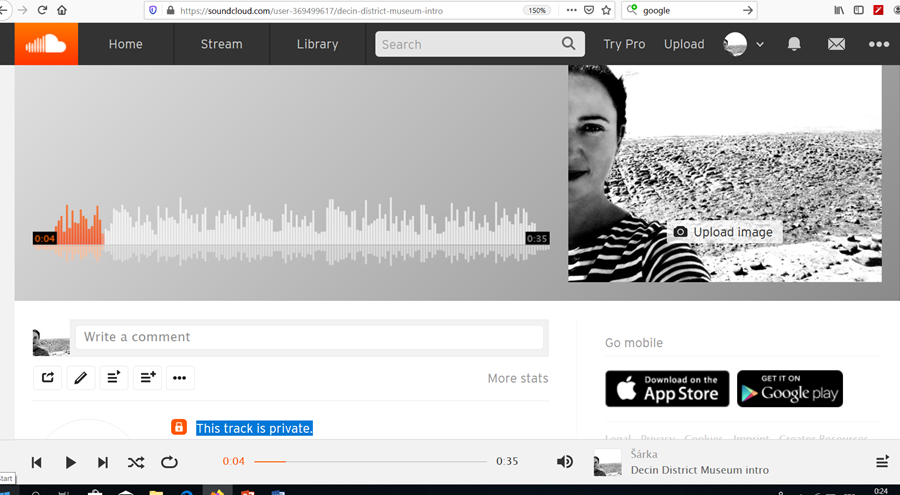 You can upload an image to it, otherwise there iwill be your profile image.
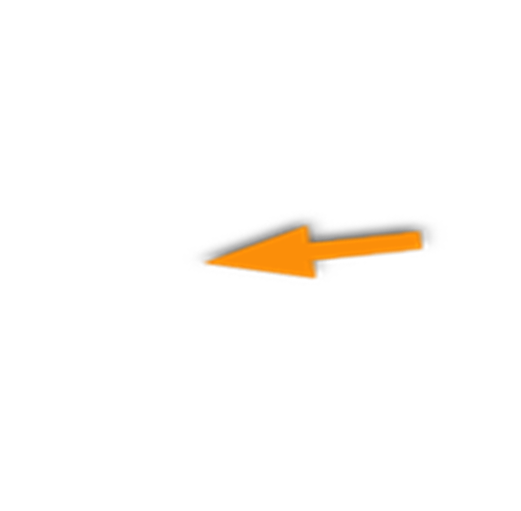 share
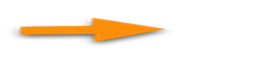 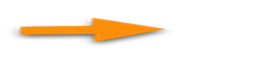 Screenshot of sharing options
Play the track.
Your track is private/public.
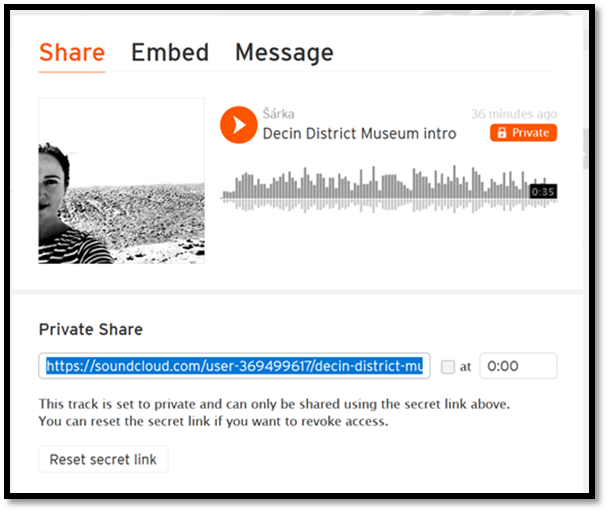 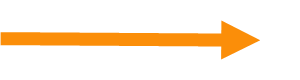 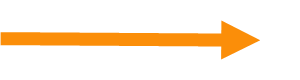 Link will be sent to a soundcloud user, not an e-mail !
LINK
https://soundcloud.com/user-369499617/decin-district-museum-intro/s-mhayn
Embed the audio to a website /blog
3. Insert the EMBED CODE.
1. Copy the EMBED CODE
2. Go to your website.
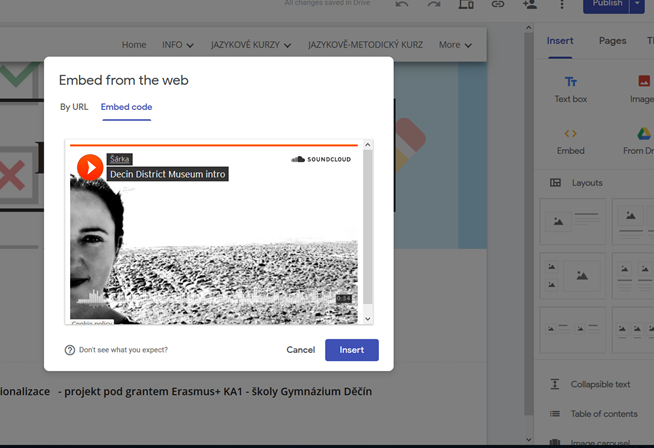 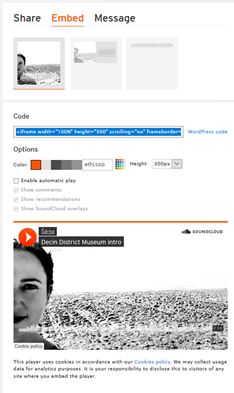 * It can be done through the audio URL (link) too
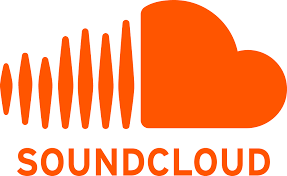 SHARING AN UPLOADED TRACK
When it is PUBLIC
Click on TRACKS               2.  Click on . . .   At your track                3. SHARE YOUR TRACK
                                                                                                                   via Twitter, Facebook, e-mail
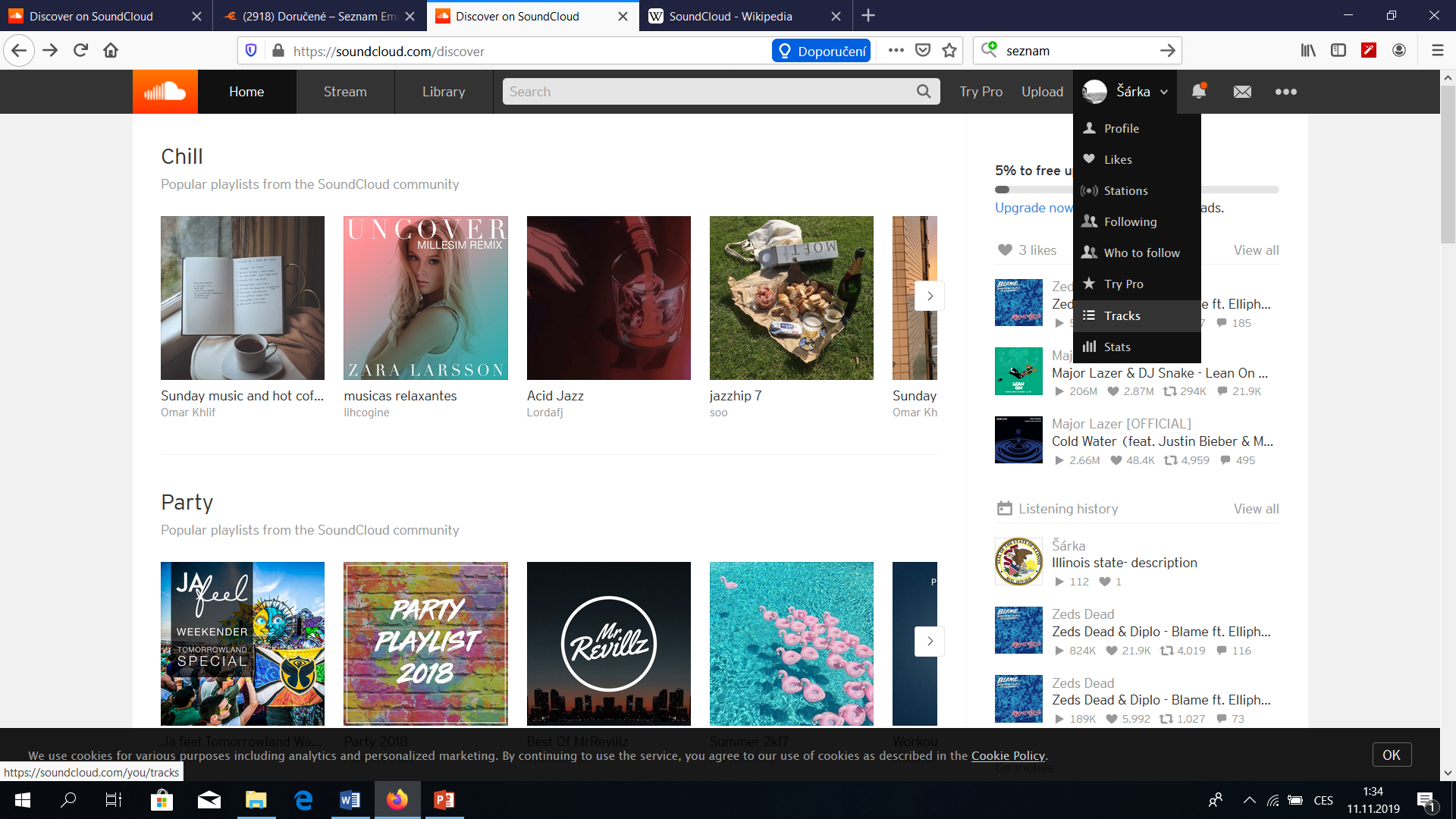 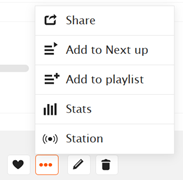 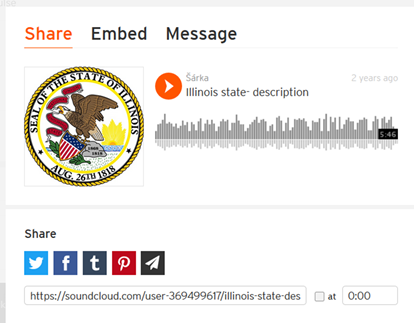 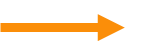 Only for public mode there will appear these options.
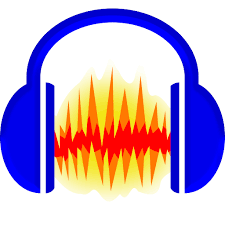 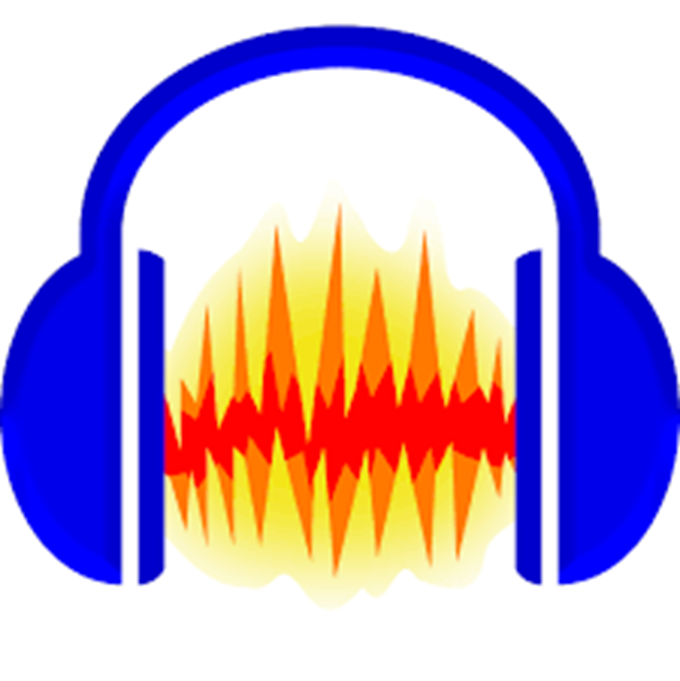 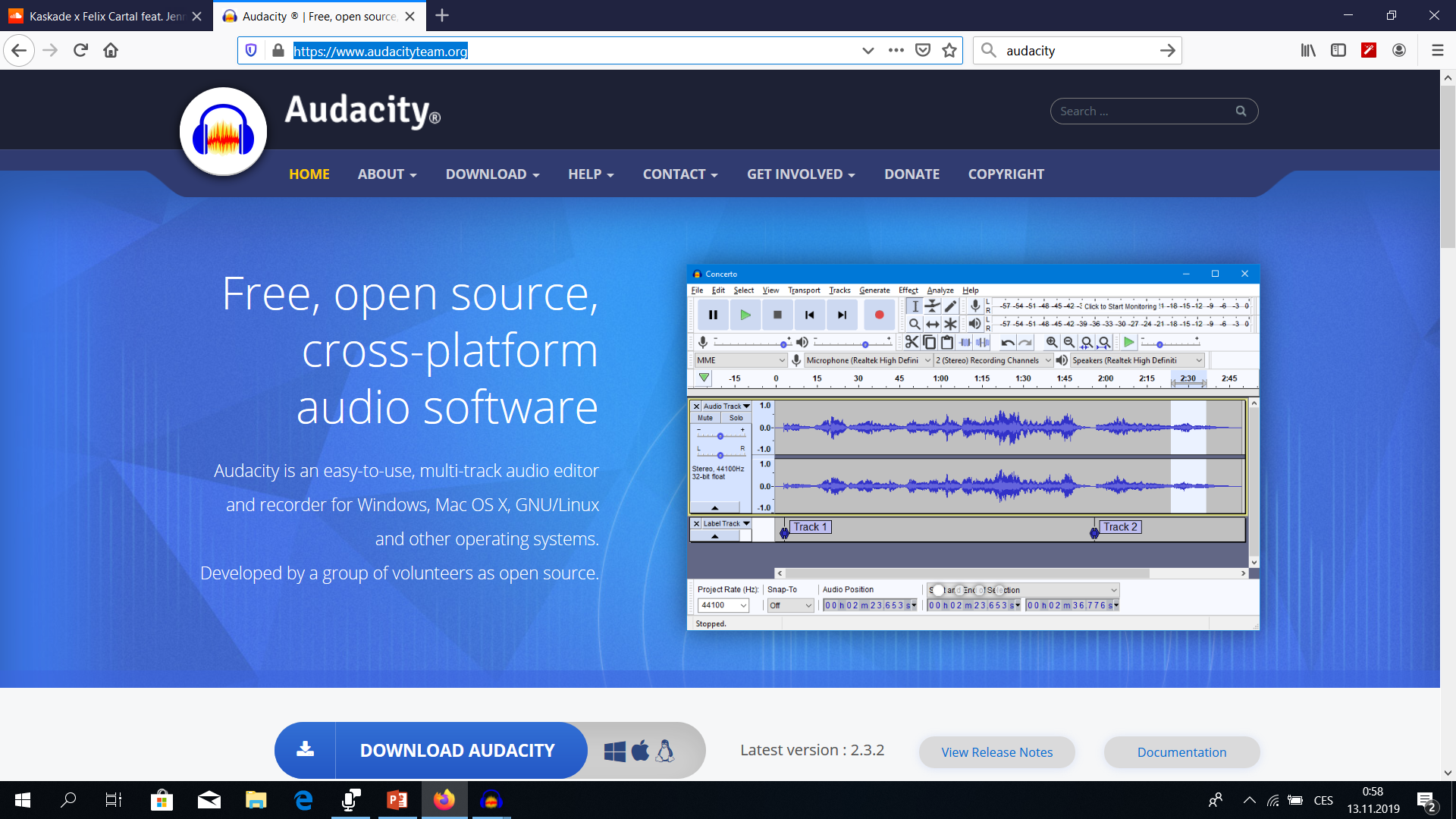 https://www.audacityteam.org/
cursorr
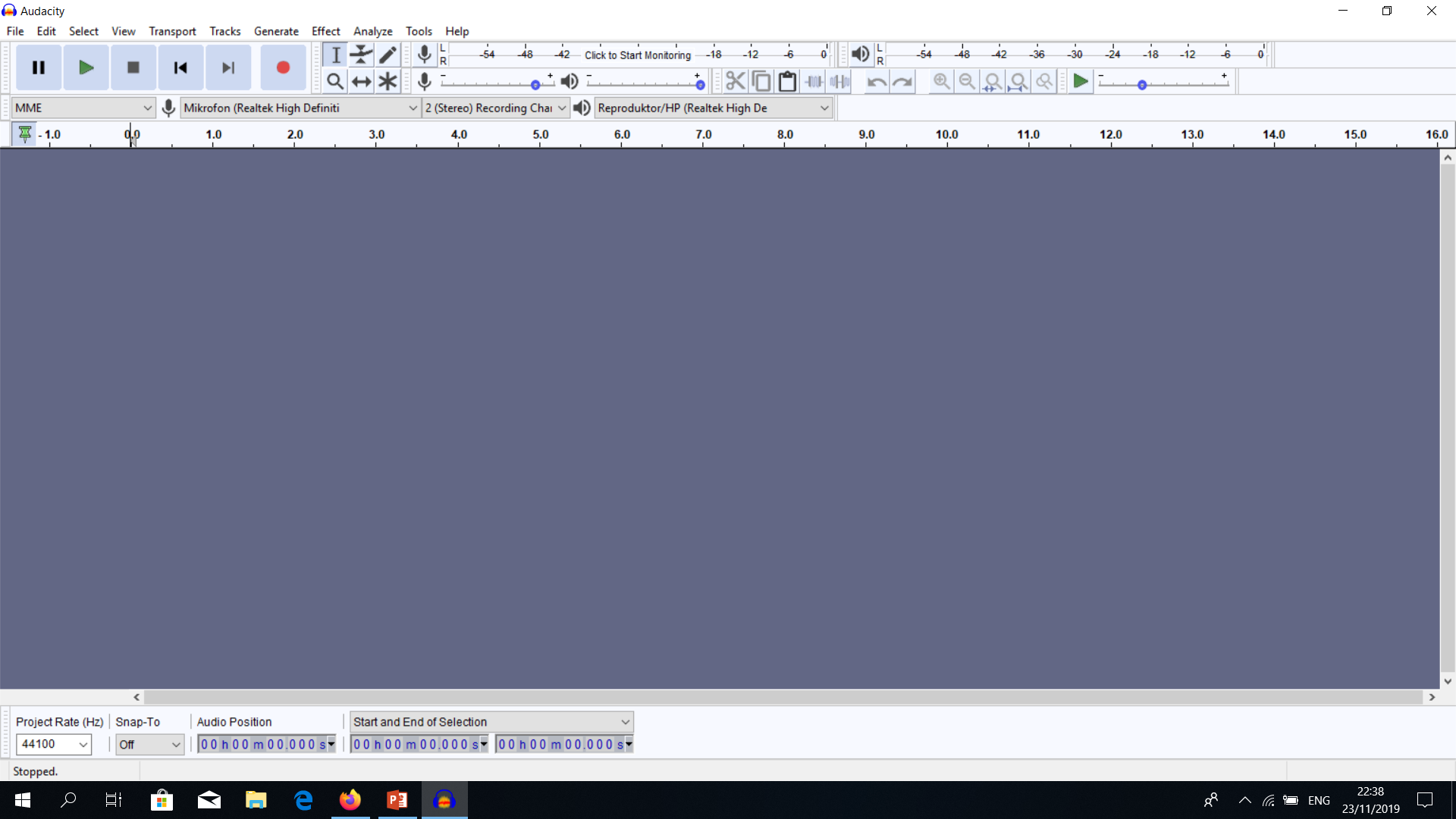 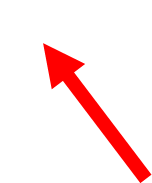 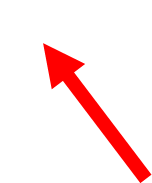 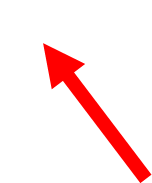 PLAY
RECORD
Before recording, set up the volume so that it is loud enough.
STOP
PAUSE
SKIP to START and SKIP to END
TUTORIAL BEGINNER   https://www.youtube.com/watch?v=aCisC3sHneM
https://manual.audacityteam.org/index.html
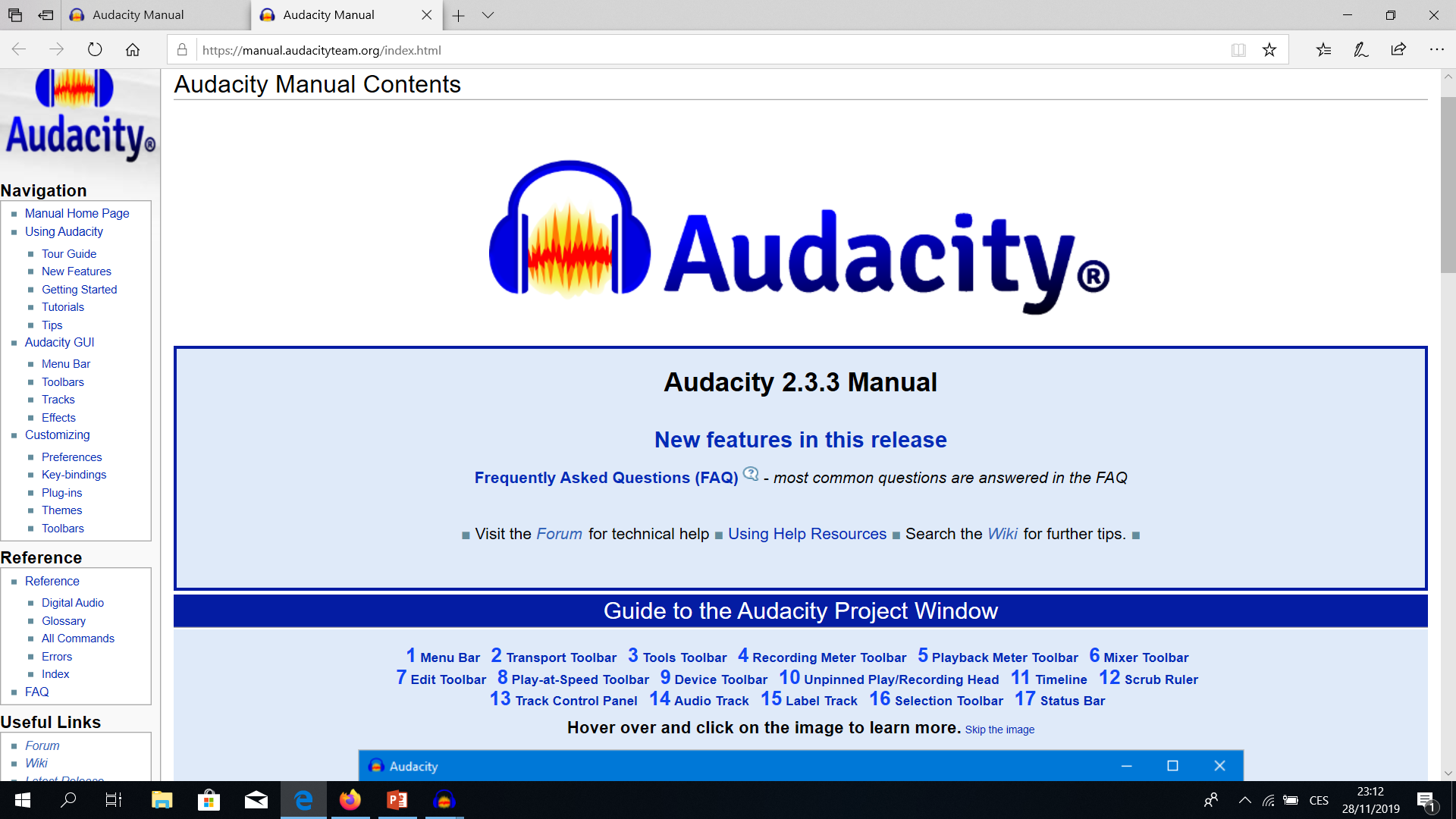 AUDACITY EDITING AND MIXING TUTORIAL
Video: https://www.youtube.com/watch?v=8ClwSNm362E
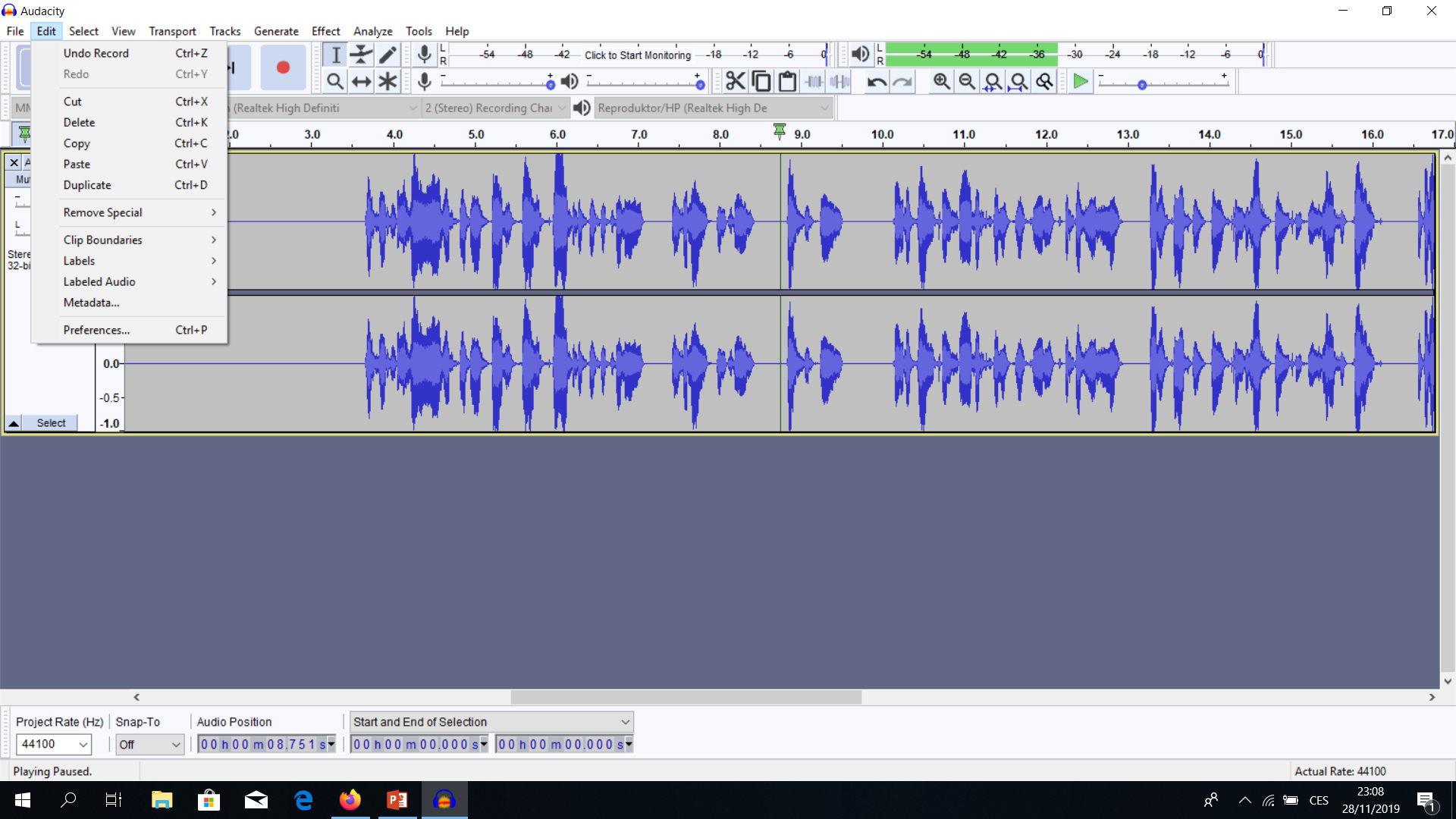 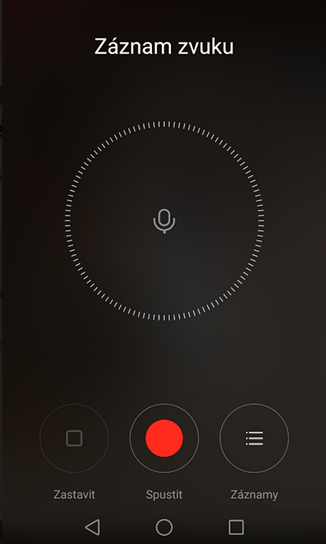 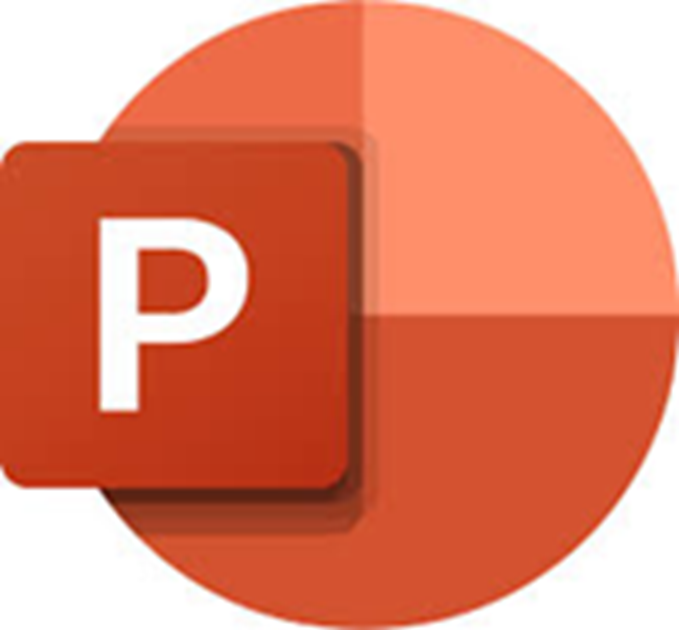 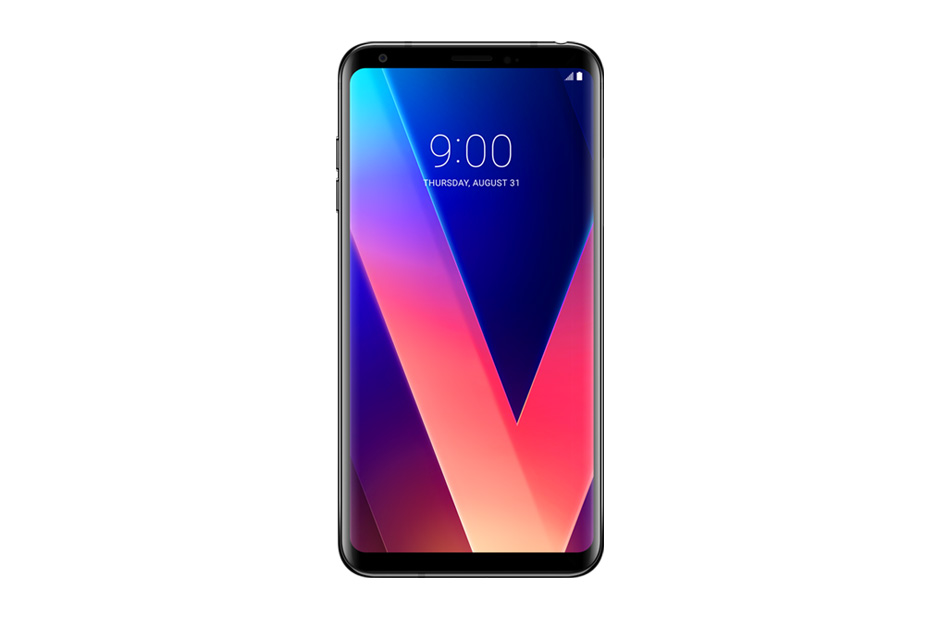 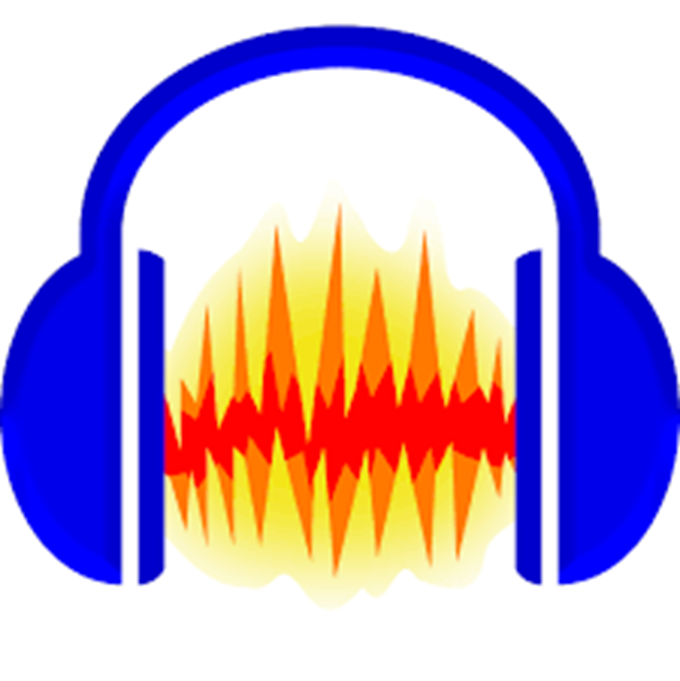 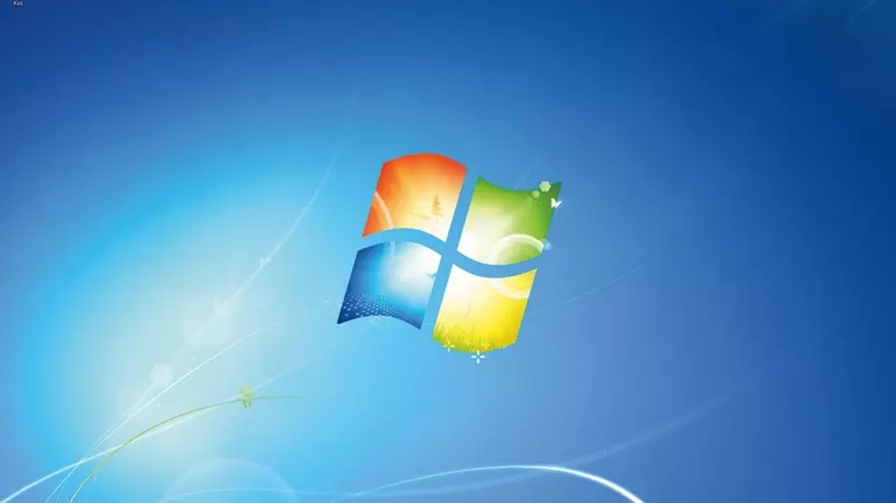 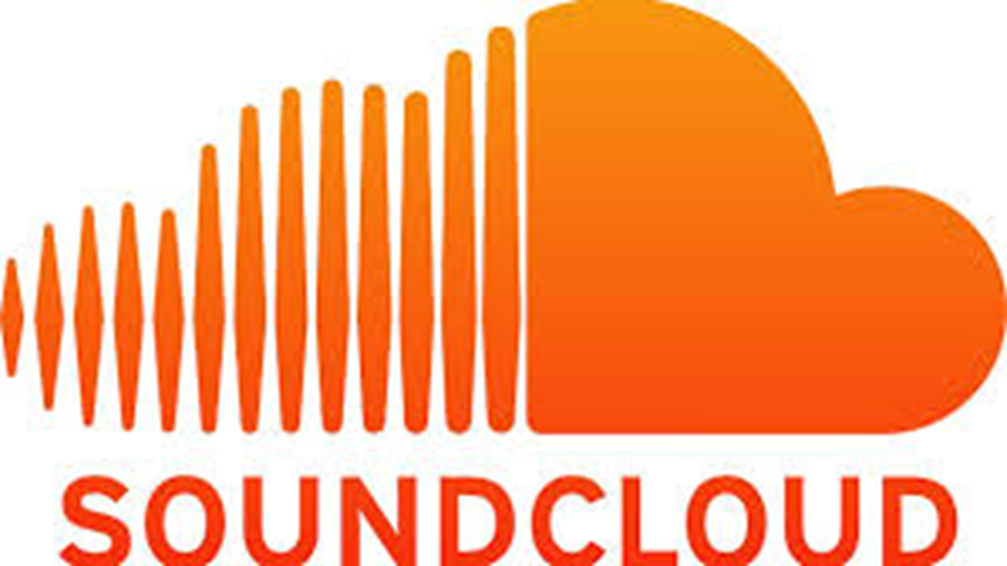 Obrigado pela atenção.
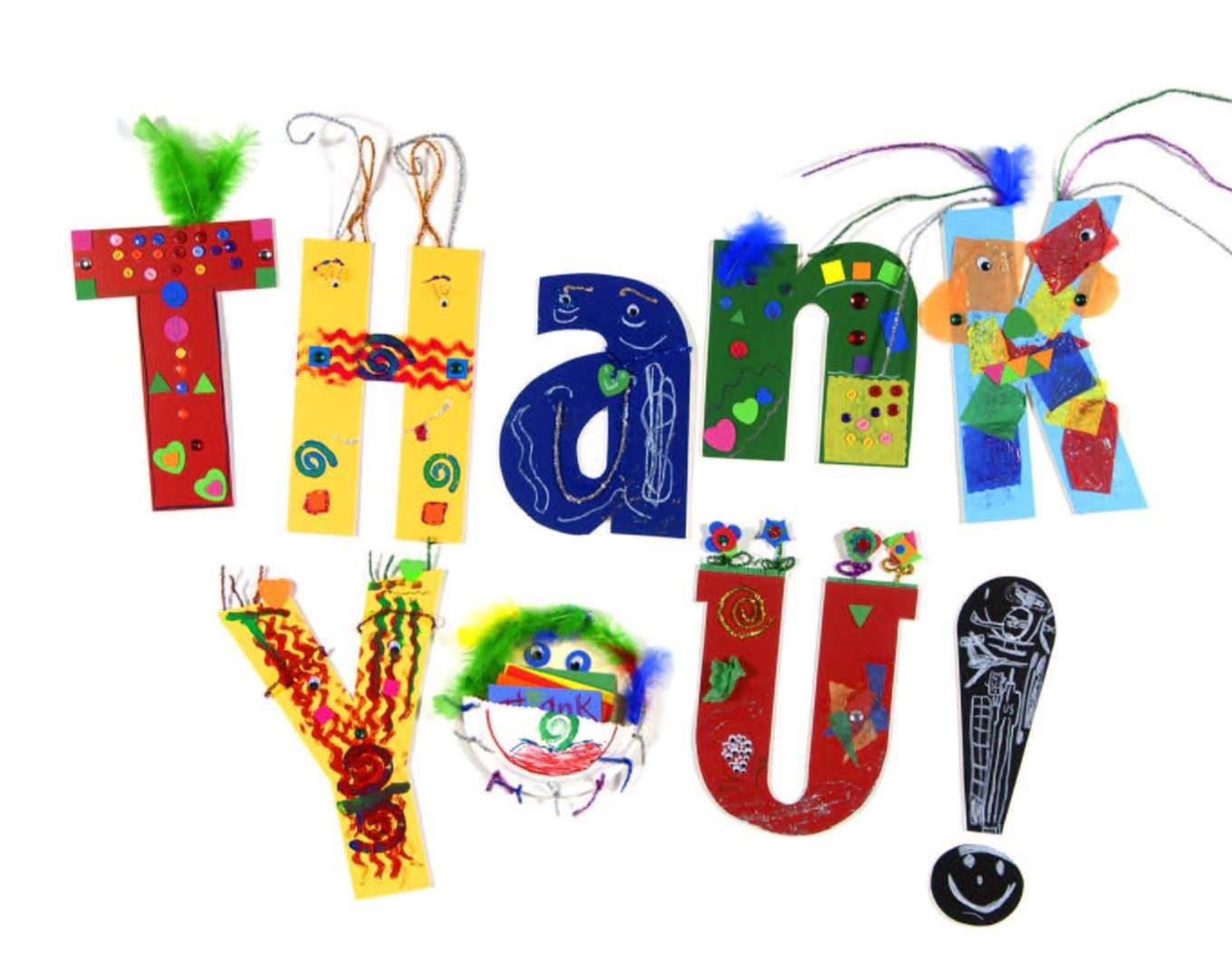 FOR YOUR ATTENTION.
Bedankt voor uw aandacht.
Ačiū už dėmesį.
Obrigado pela atenção.
Děkuji Vám za pozornost.
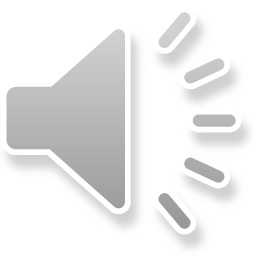 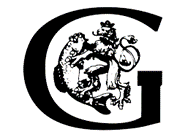 Off THE MAIN HIGHLIGHTS – audio recording training
Date: 28 November, 2019
Place: Gymnázium Děčín, the Czech Republic, Děčín
Trainer: Šárka Opatová, project coordinator and Erasmus Plus Club co-leader
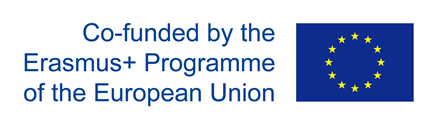 Enjoy the silence 
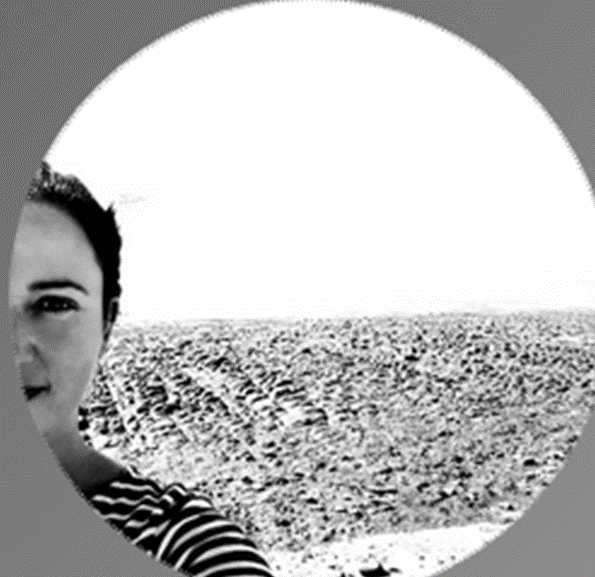